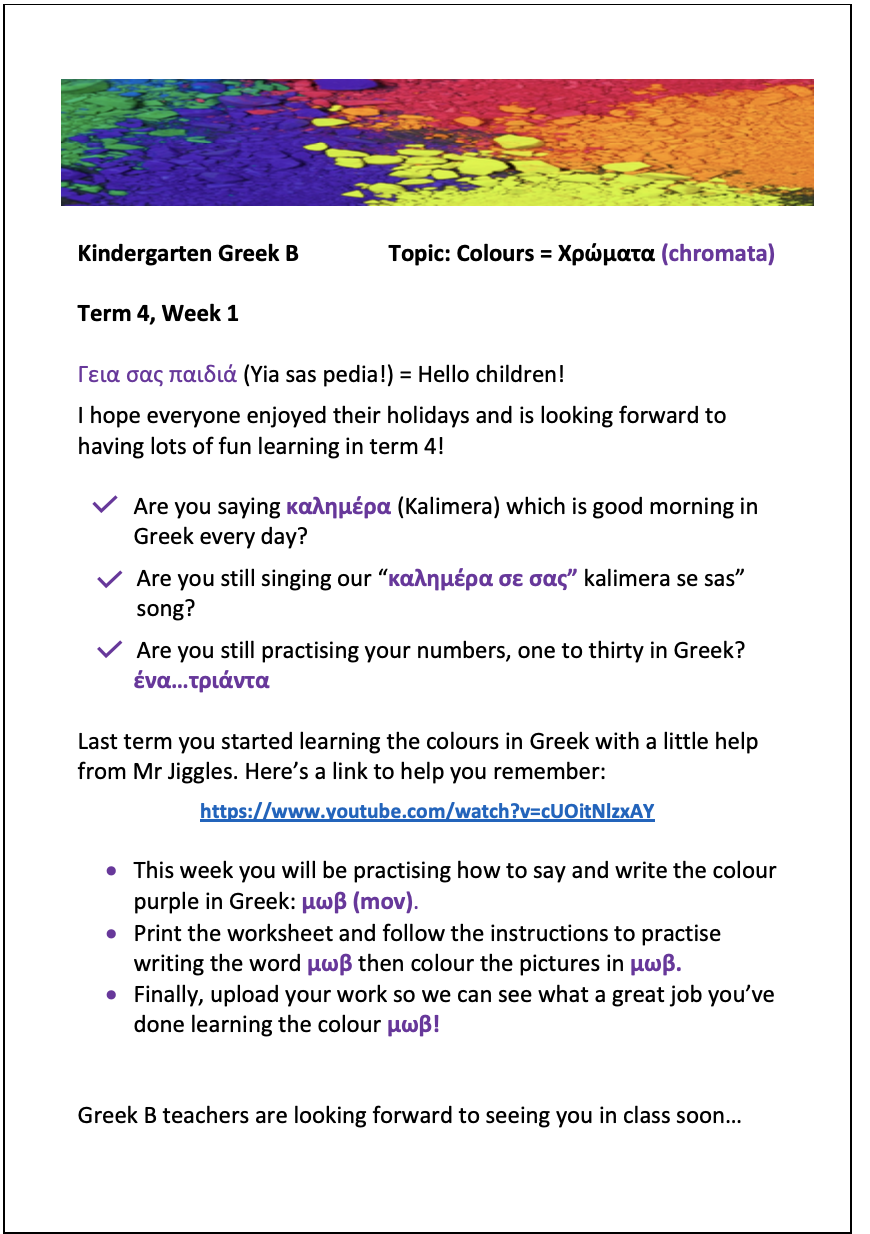 https://www.youtube.com/watch?v=cUOitNlzxAY
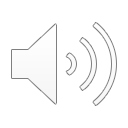 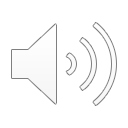 Click to hear the audio. Remember to download the document first
μωβ (mov) = purple
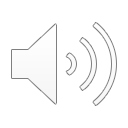 Instructions: Trace the word ‘μωβ’ and copy on the line.
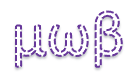 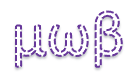 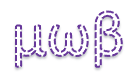 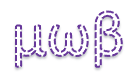 Instructions: Colour the pictures in ‘μωβ’.
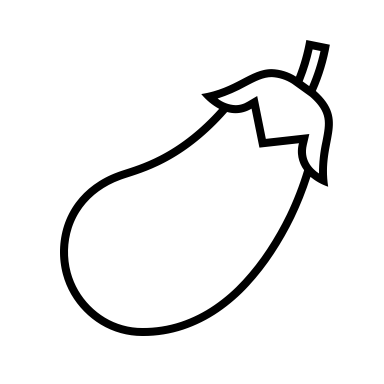 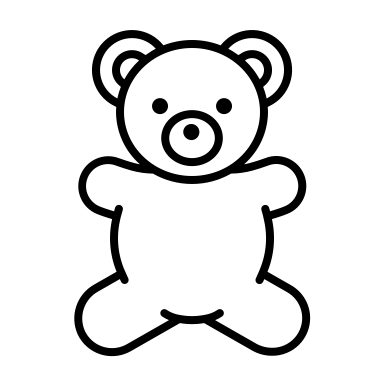